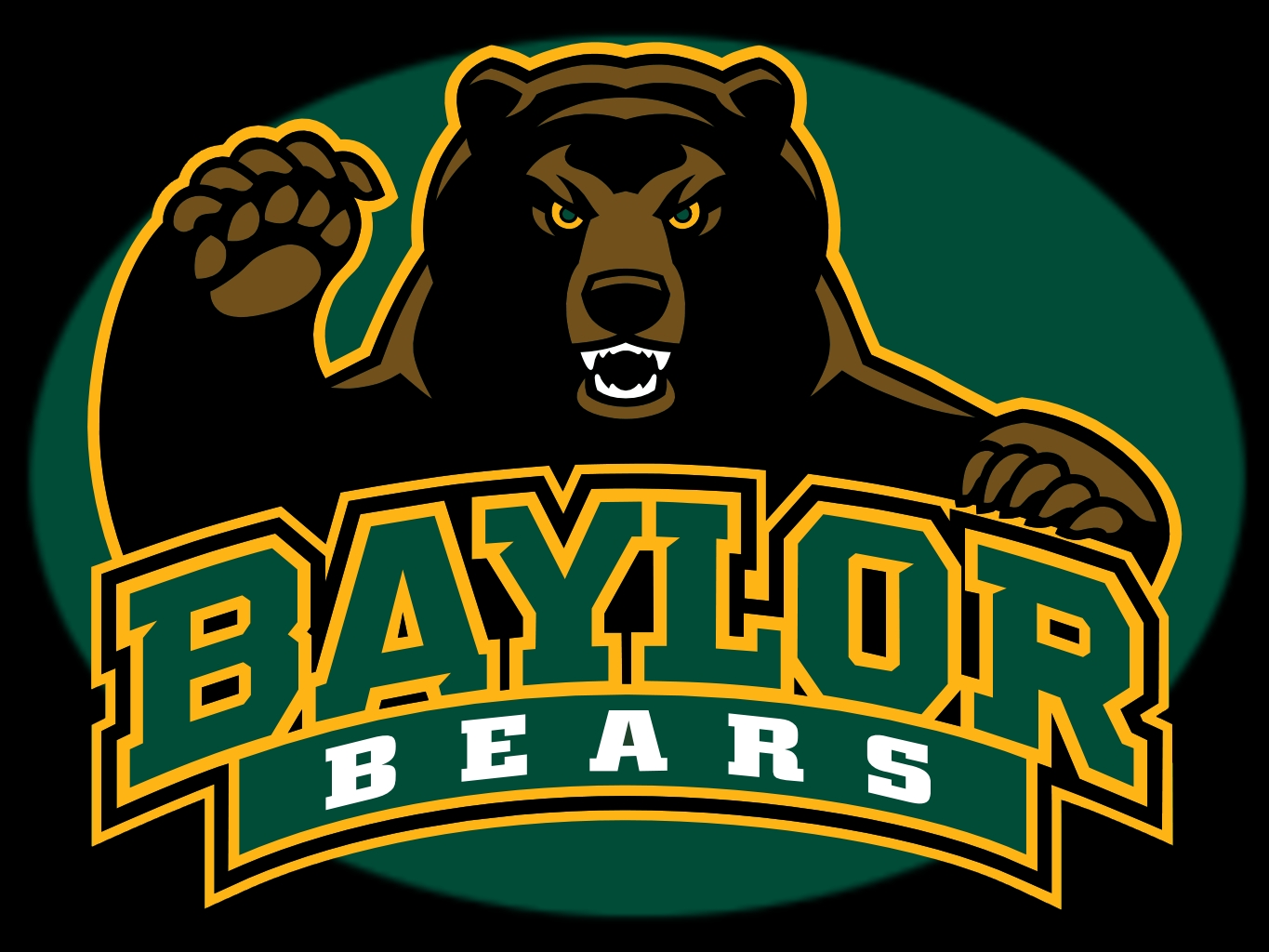 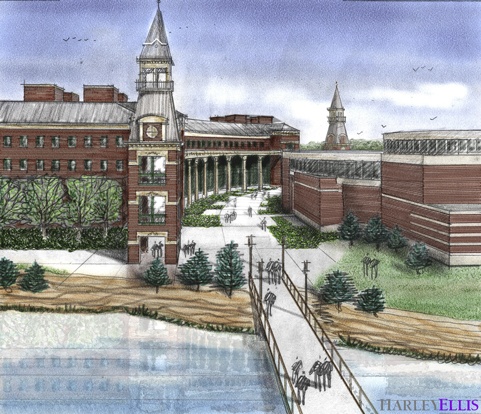 Lessons Learned and Practical Applications for Adolescent In-Patient ACT GroupsCecily Anders and John KlocekBaylor University Department of Psychology and Neuroscience, Waco, TX 767982014 ACBS World Conference, Minneapolis, MN.
Introduction
Observed Barriers to Participation
Length of the Group and Manual Content
Staff clinicians at an in-patient facility were asked to refer adolescents to a group for people who experience distressing thoughts, emotions, or memories related to anxiety, depression, and/or anger. The group members learned about and actively participated in frequently used ACT interventions related to mindfulness, acceptance, values, and goals (Harris, 2009). The following observations were made while conducting the ACT groups.  

.
Groups originally ran for 9 weeks, but were shortened to 7 weeks.  Adolescents were flexible and open to new concepts.  Less discussion time was needed than originally anticipated. 
When a group member missed a group, then the other group members were asked to explain the concepts to the returning group member
Topics included: thoughts are like a piece of paper blocking my face, acting counter intuitively in quicksand, memories are like a horror movie, emotional control, the mind being overprotective, I’m having the thought that…, what if my thoughts are true, the illusion that thoughts control my actions, willingness/acceptance, struggle switch vs. dial, emotions are like the weather, acceptance is on going, 30th birthday party speech, values, SMART goals, barriers to goals, passengers on a bus, taking a jump, commitment to values and goals, and a lifetime of practice
New metaphors created for the group: 
Immovable Table: Has everyone noticed how some of the furniture is unmovable here?  Let’s say you decided that you really disliked where one of those immovable tables was at.  You kept telling yourself that you could feel better as soon as you were able to move that table to a different place.  So one day, you spent all day pushing on the table with all your energy and strength, but the table didn’t move anywhere.  How would you feel at the end of that day? No matter what you do, you won’t be able to move that table.  Will you ever feel better if you keep telling yourself that the table has to move before you can feel better?  How are our emotions like the table?
Rock Concert: Imagine that your favorite band was coming to town and you didn’t have any money.  For some reason your parents weren’t able to give you the money for the concert.  However, people in your neighborhood said that they would give you money to pick up after their dogs.  Would you be willing to pick up after the dogs in order to be able to see your favorite band?  If you didn’t earn the money, what would it feel like the night of the concert?  What would it feel like to listen to your friends talk about how much they enjoyed the concert if you weren’t able to go?  Sometimes we have to do things we don’t enjoy in order to eventually do the things we will enjoy. 
Homework sheets were made less confusing by placing examples on them
Homework included practicing mindfulness, labeling thoughts as helpful or unhelpful, accepting painful emotions, completing goals, and overcoming barriers to goals
Competing recreational activities 
Adolescent interpersonal conflicts 
A rule was created that if a client insulted someone, then they had to compliment that person
Staff clinician turnover and educating new clinicians on the group for future referrals
Combining units so that staff and clients were interacting with people they were less familiar with
Organizational resistance to change
Education of Staff and Selection of Group Members
Clinical staff were trained on the concepts of ACT for one hour prior to selecting members for the group
Groups were not specific to anxiety, depression, or anger
Clinical staff were asked to select group members who were able to engage in a group setting
Clients had varying admission dates
Interest in ACT
Mindfulness
Some shift staff members asked to sit in on the group to learn more about ACT 
All clinical staff were given the manual and some incorporated these concepts into their standing groups
Some clients taught their family members about ACT 
They learned the skills better by teaching the skills
They may be more likely to continue to use the skills
Pros and Cons of Voluntary Participation
The adolescents appeared to be less interested in mindfulness exercises compared to other components of the group
Shorter and less complex mindfulness exercises appeared to be more popular
Clients were given the option to leave their eyes open during the mindfulness exercise
Well received mindfulness exercises included: focusing on breathing, body scan and breathing, leaves on a stream, observing our thoughts like scientists, acceptance of thoughts and feelings, gratitude for small things, breathing in light, and self compassion
Pros
Adolescents in the group are motivated and willing to engage in therapy
If someone was incorrectly selected for the group, s/he can self select out
Group members are not in a power struggle with the facilitator
People who want to learn about ACT, but not in a group setting, could ask to engage in the therapy individually
Cons
People who may need the group the most will not receive treatment
The group competed with fun outdoor activities that some adolescents preferred
Some adolescents may be susceptible to subtle peer pressure to quit the group
References
Harris, R. (2009). ACT made simple: An easy-to-read primer on acceptance and commitment therapy. New Harbinger Publications.